Analysis techniques
Daniel Diego Carpintero
Facultad de Ciencias Astronómicas y Geofísicas,
Universidad Nacional de La Plata
Instituto de Astrofísica de La Plata (Conicet-UNLP)
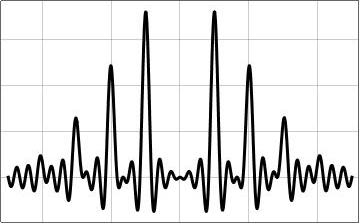 time-tag events
Different kinds of observations/data:
binned event data
time-to-spill events
point observations
point observations
Fourier transform
Fourier transform
Fourier methods
Schuster periodogram
Schuster periodogram
Lomb-Scargle periodogram
Lomb-Scargle periodogram
Correlation functions
Wavelets
String length
Phase-folding methods
Analysis of variance
Conditional entropy
Lomb-Scargle periodogram
Lomb-Scargle periodogram
Least squares methods
Supersmoother approach
Phase binning
Bayesian methods
Stochastic processes
[Speaker Notes: time-tag events: conteo de fotones
binned event data: Cherenkov telescope en cubos
time-to-spill events: time to accumulate a fixed number of counts (gamma ray bursts)
supersmoother approach: local linear regression]
The (continuous) Fourier transform
(or: Fourier analysis of continuous signals)
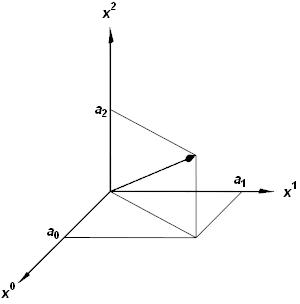 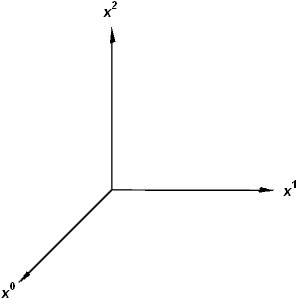 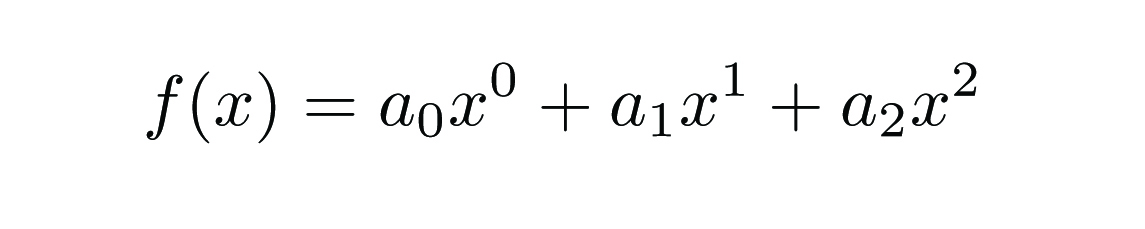 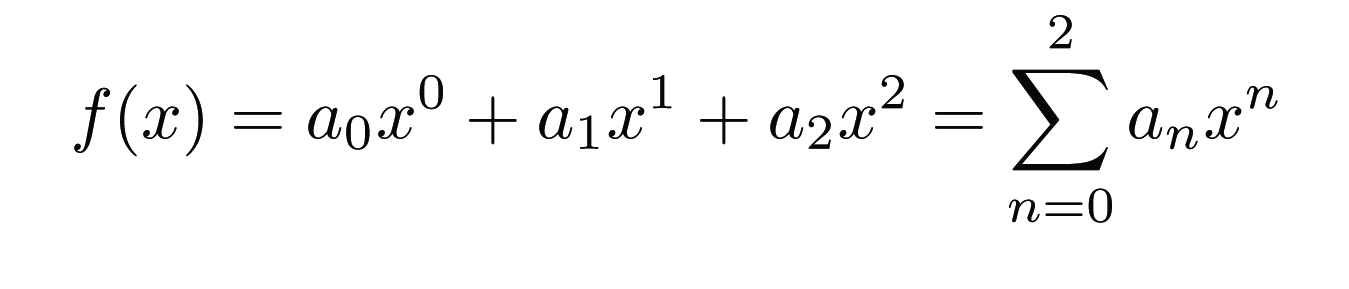 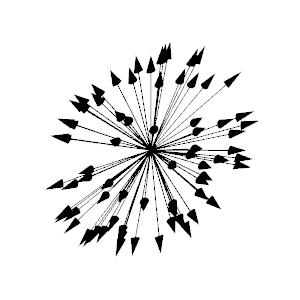 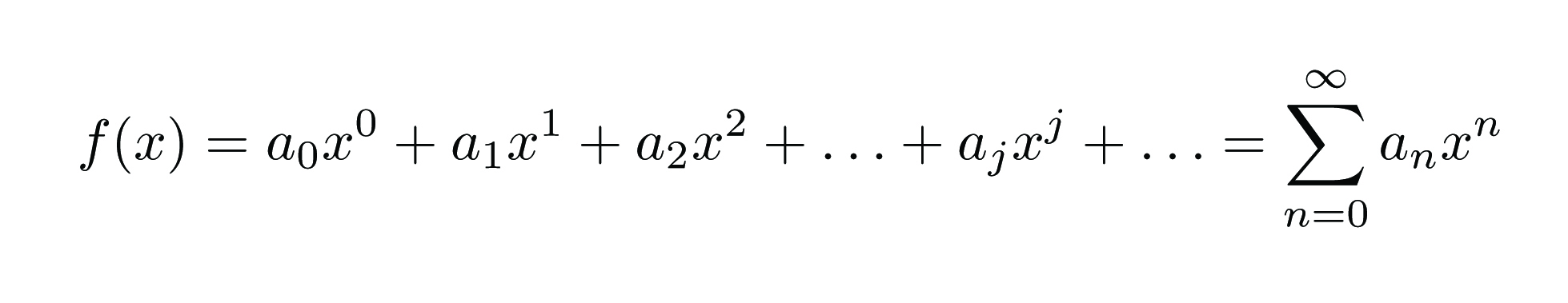 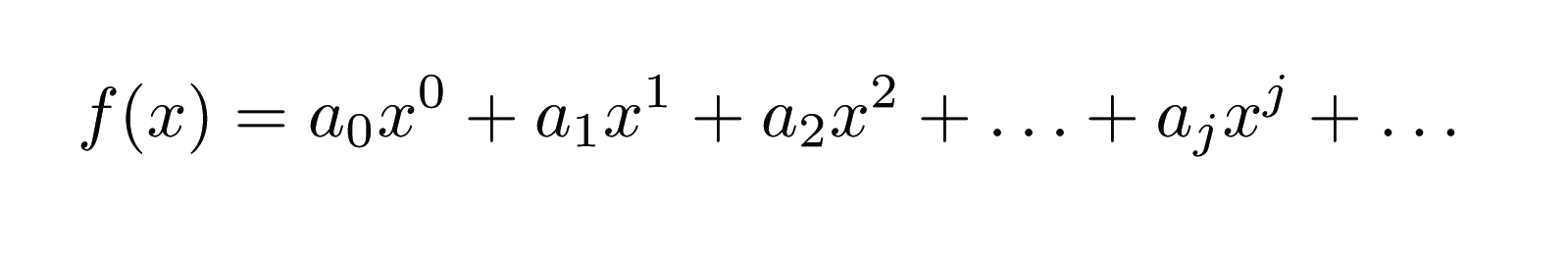 = the Taylor series
an2 is the power with which the exponent n 
contributes to the function f
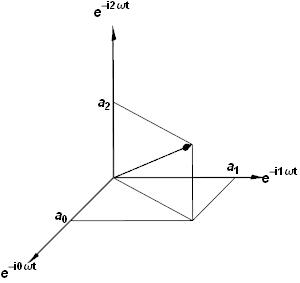 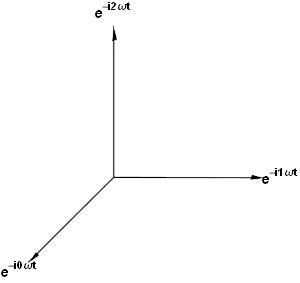 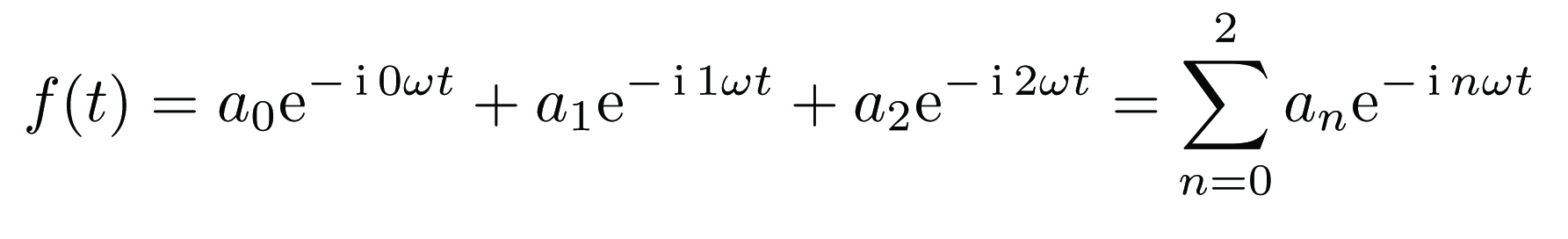 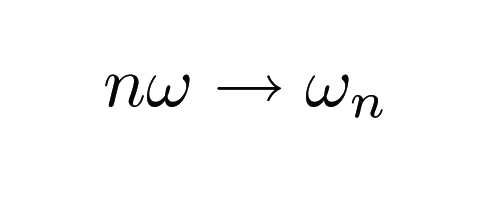 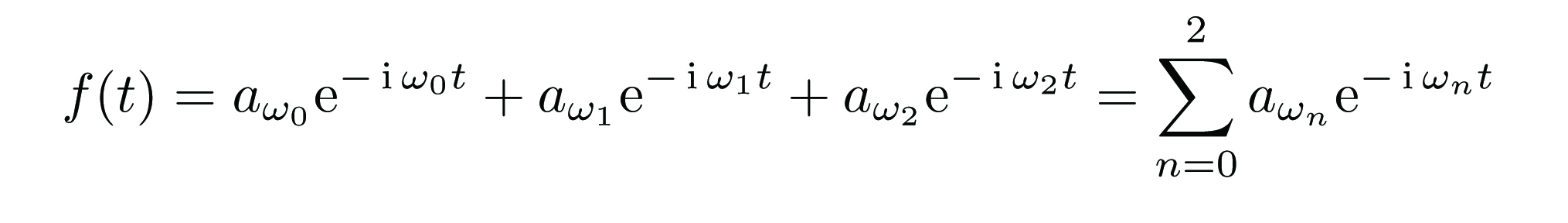 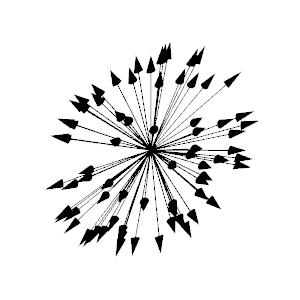 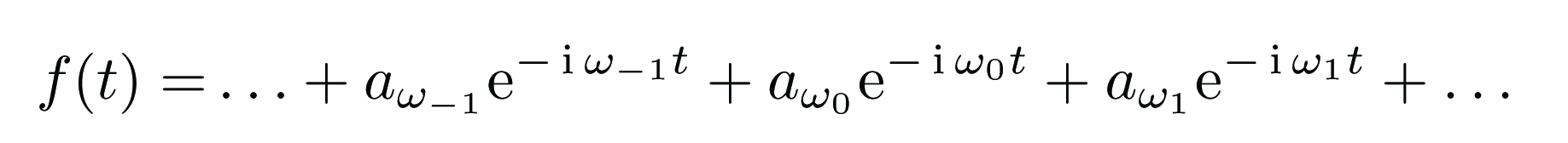 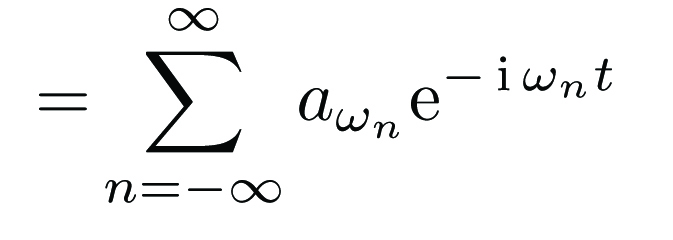 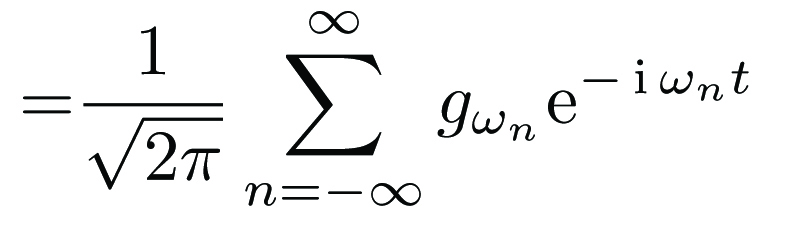 = the Fourier series
| gωn |2 is the power of the frequency ωn with which it contributes to the function f
Going from discrete to continuous...
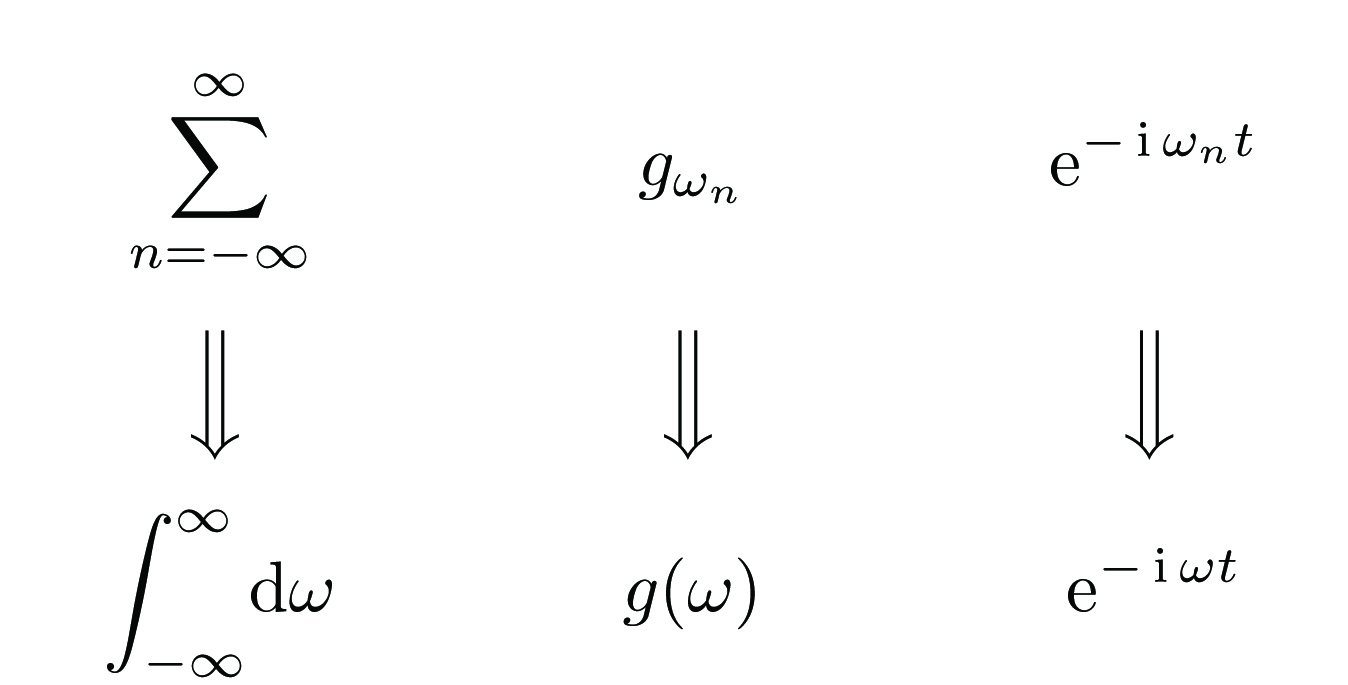 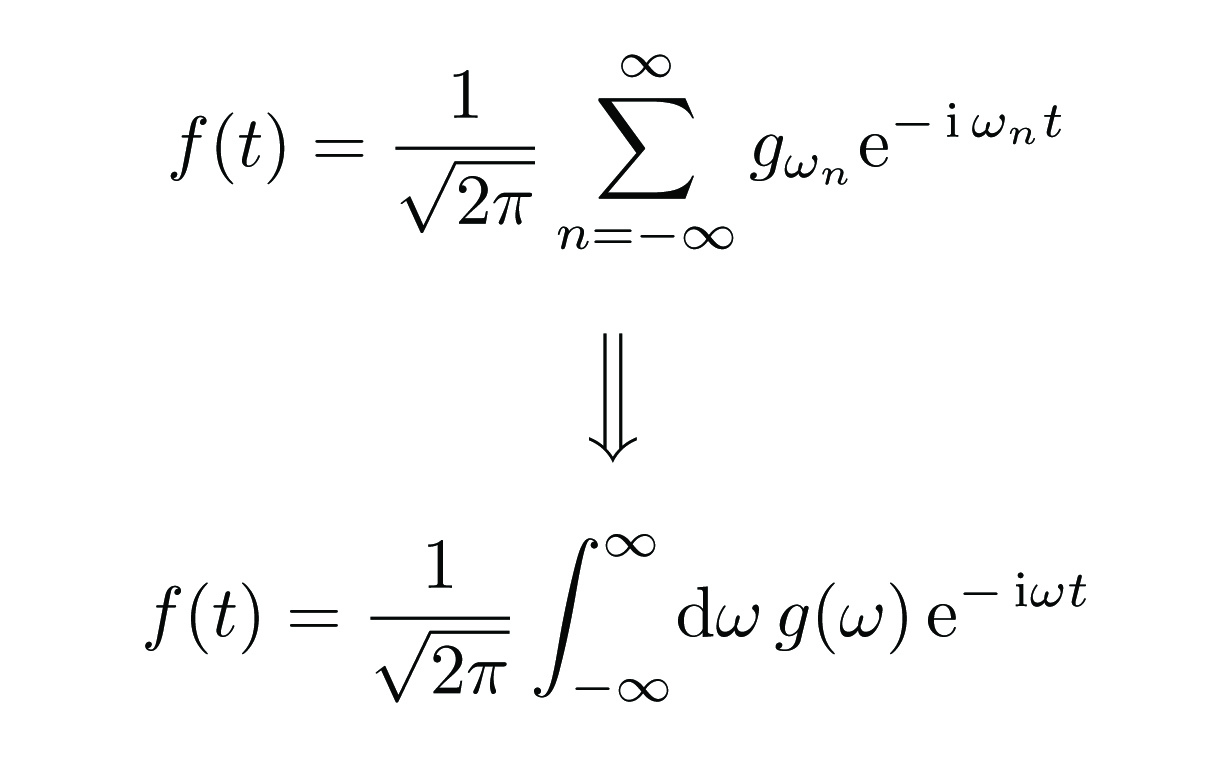 inverse Fourier transform
| g(ω) |2 as a function of ω is the power spectrum of f
How to compute g(ω)
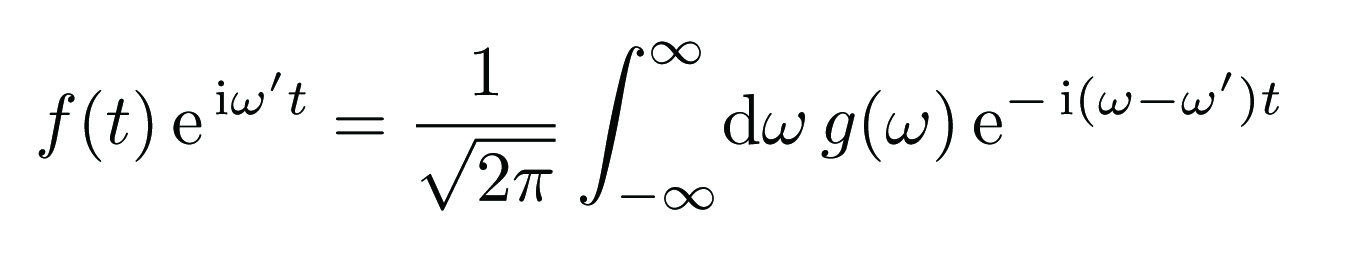 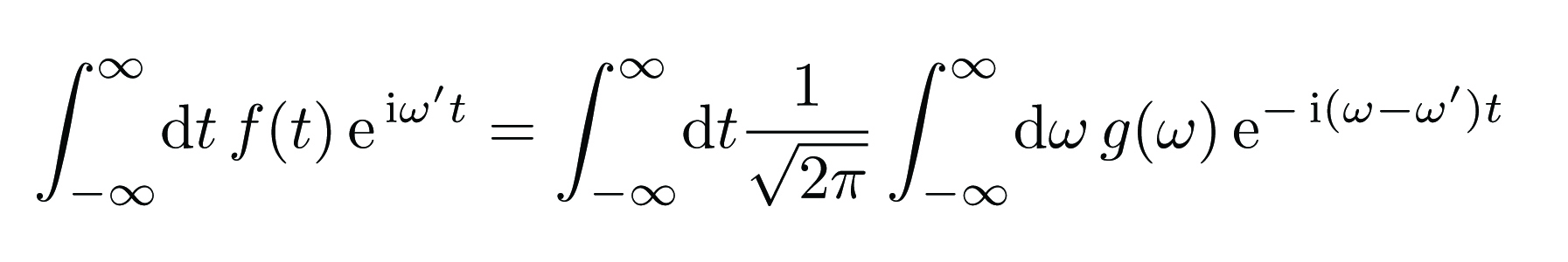 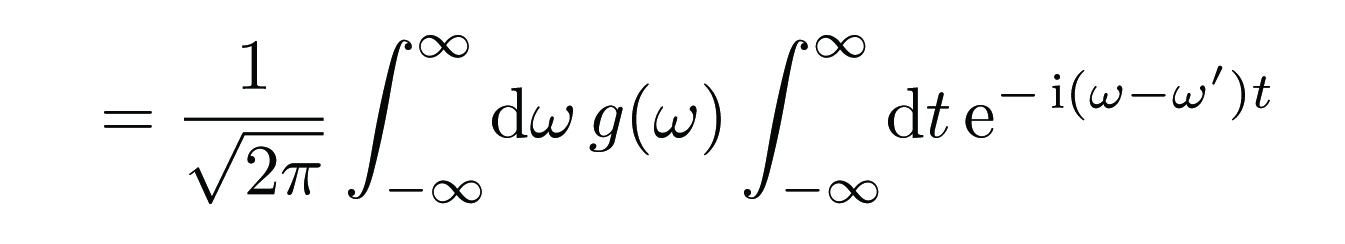 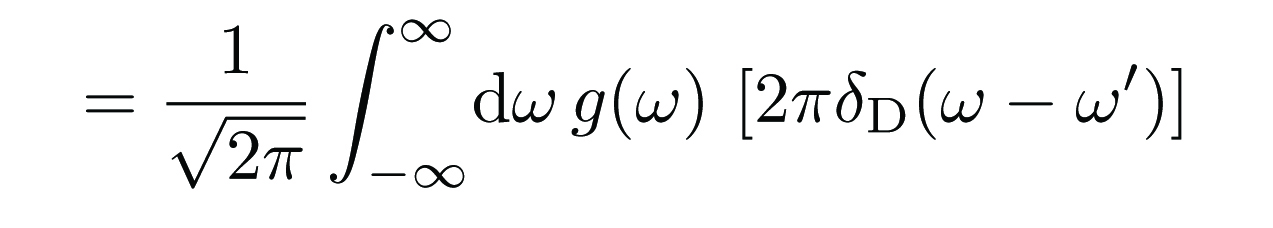 The Fourier transform
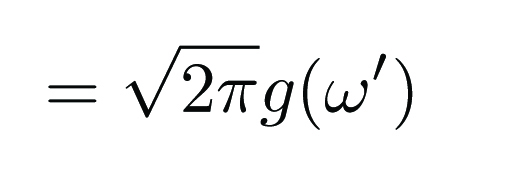 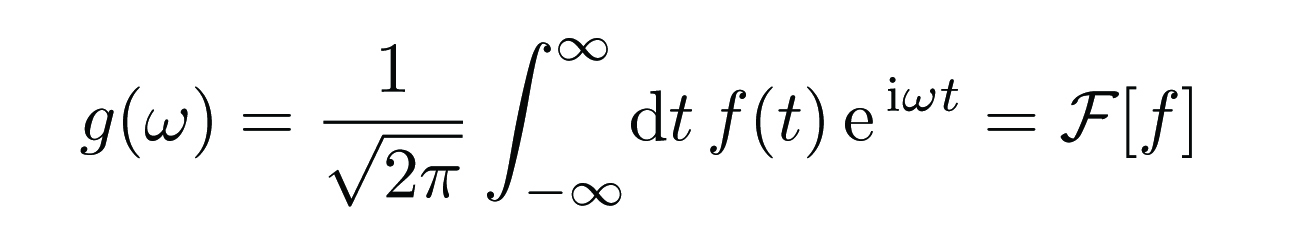 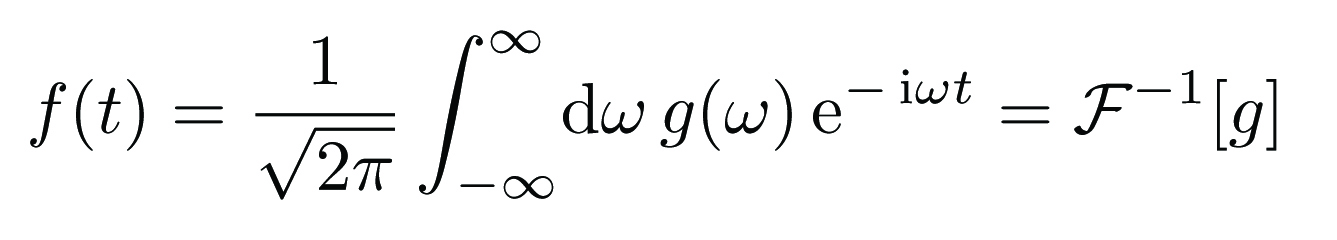 Some properties...
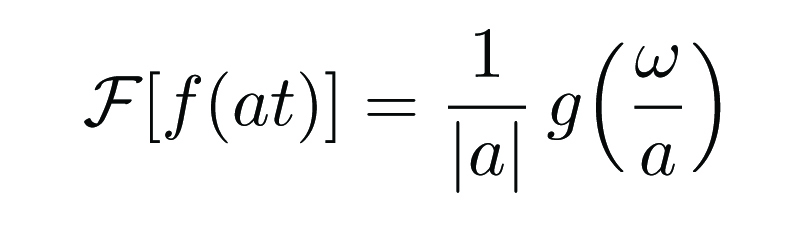 time scaling
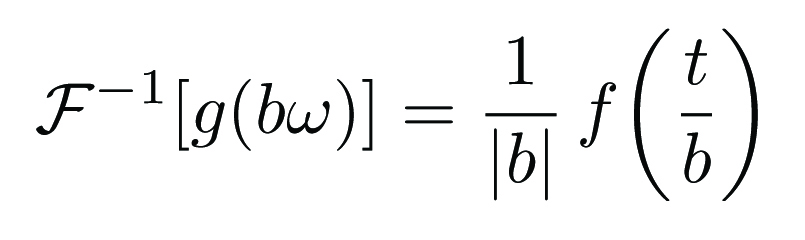 frequency scaling
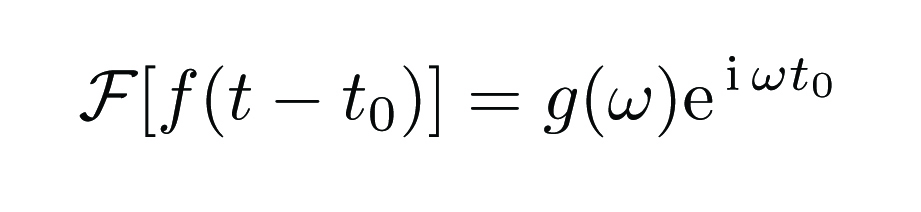 time shifting
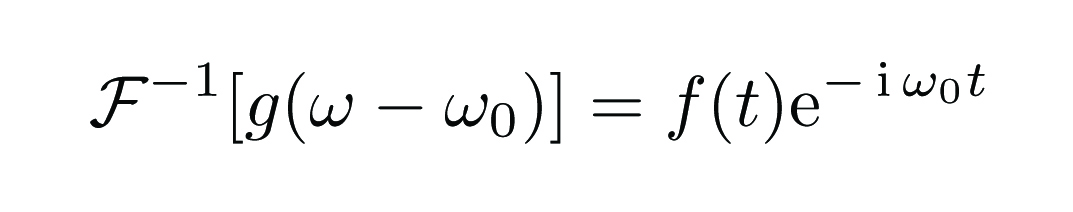 frequency shifting
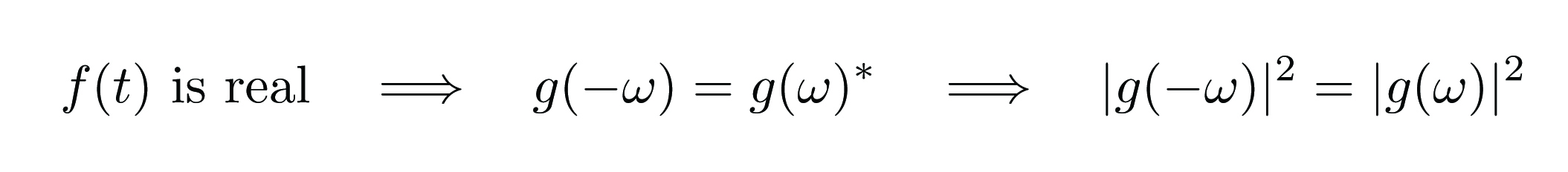 i.e., the power spectrum is even
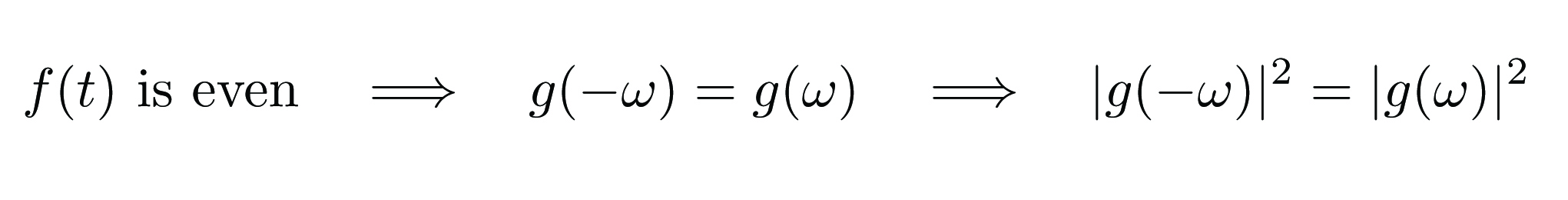 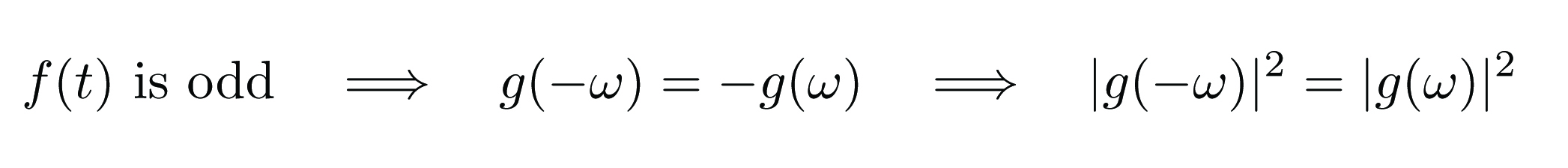 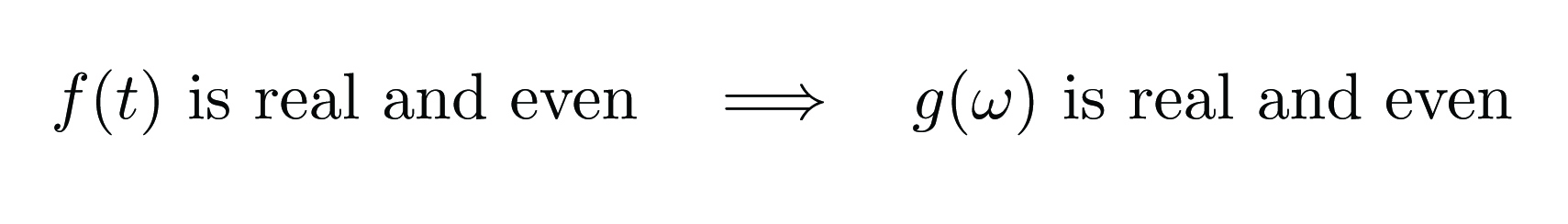 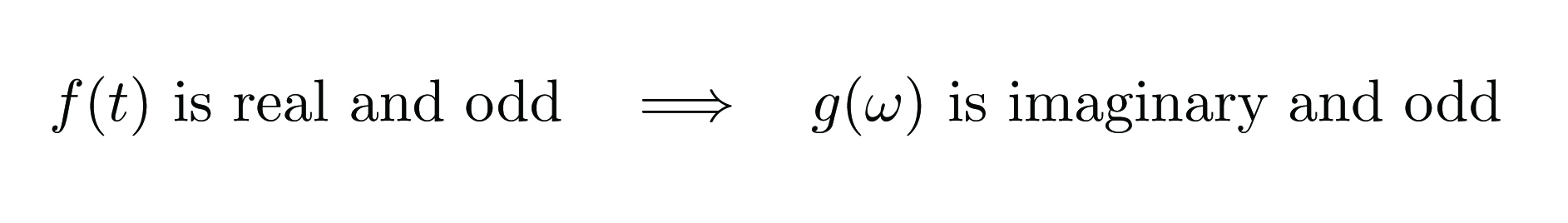 Power spectrum: "positive real-valued function that 
quantifies the contribution of each frequency ω to the total signal"
Examples:
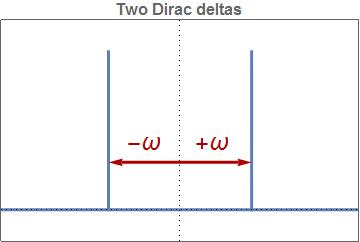 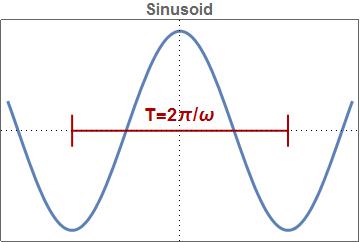 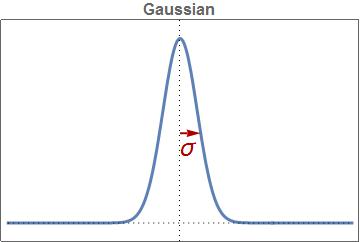 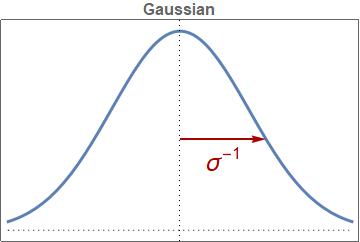 More examples:
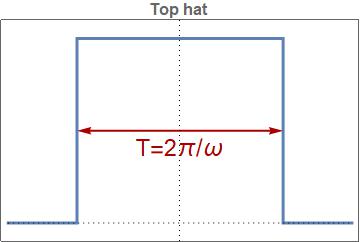 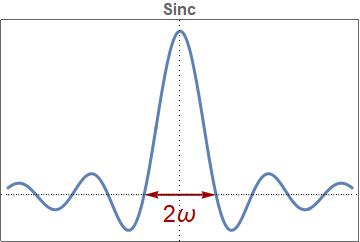 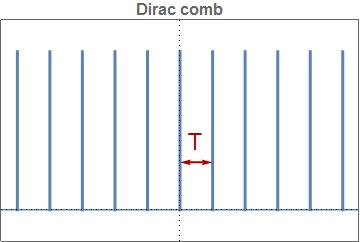 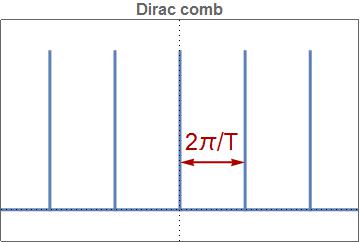 Convolution
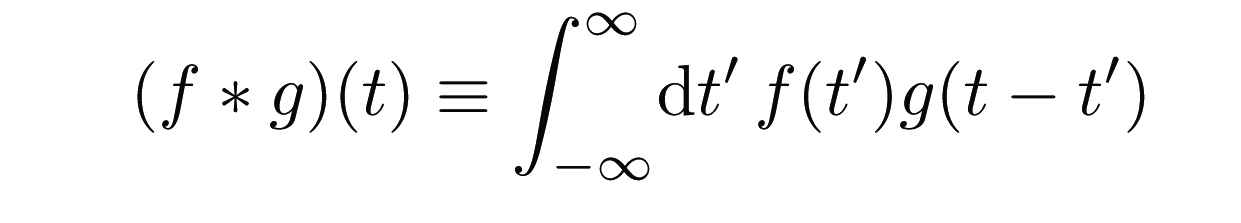 Convolution theorem:
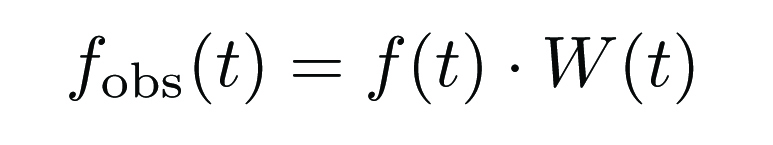 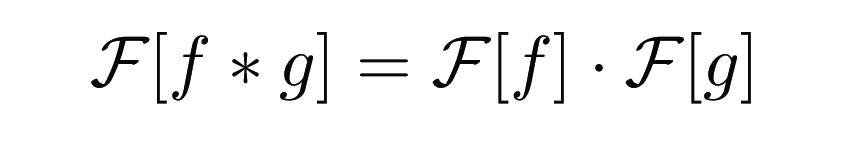 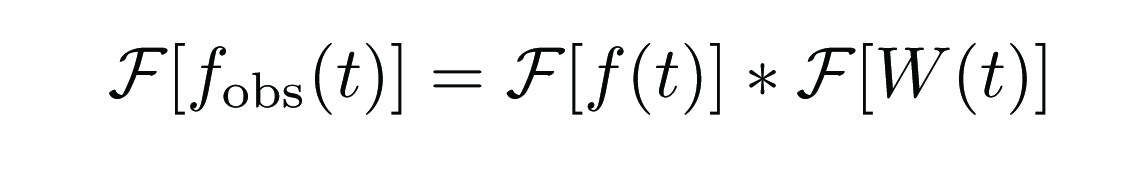 Corolary:
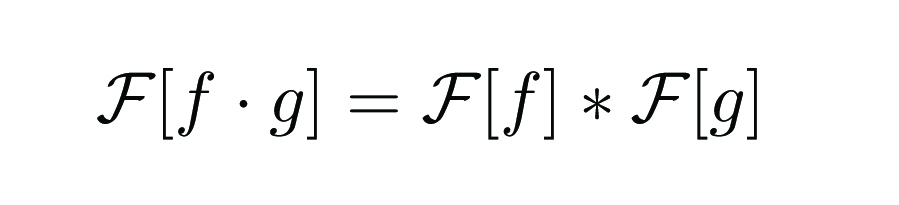 The power spectrum is always convoluted with the observing window
Example:
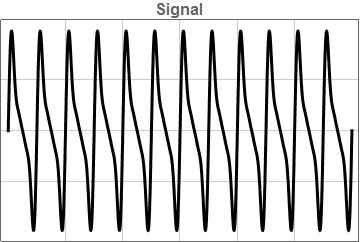 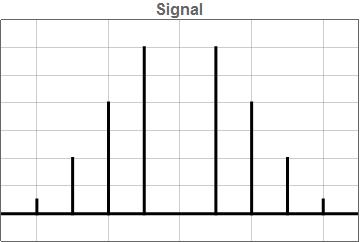 ×
*
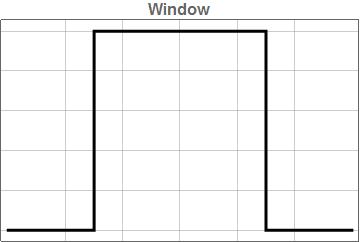 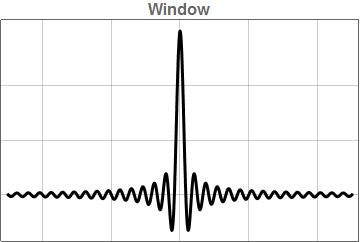 =
=
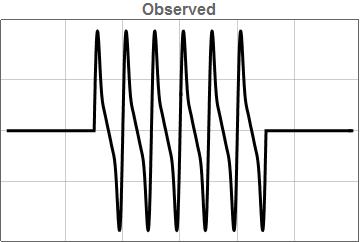 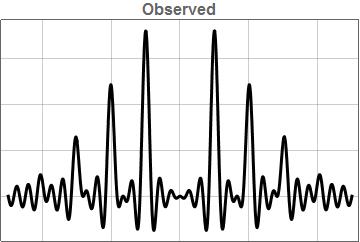 Another example:
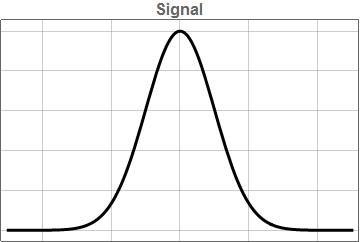 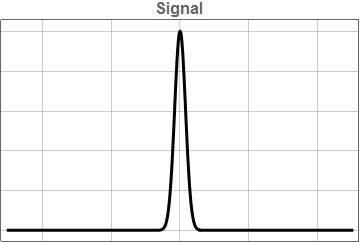 ×
*
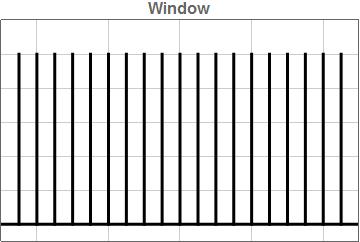 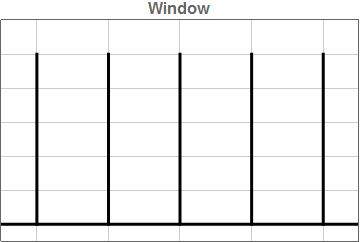 =
=
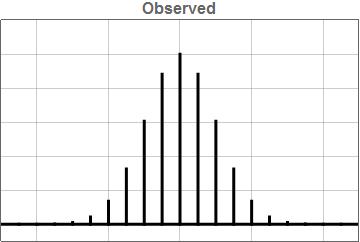 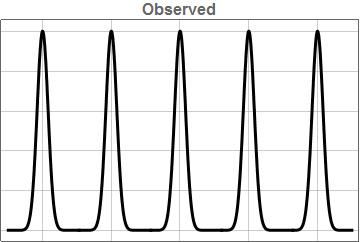 Yet another example:
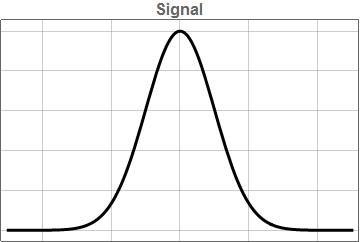 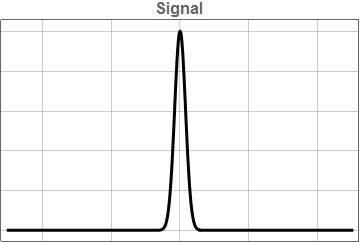 ×
*
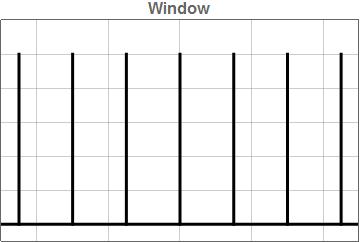 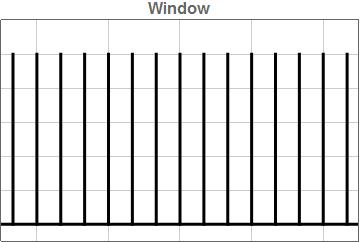 =
=
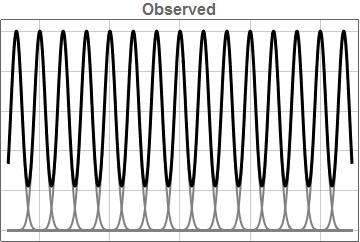 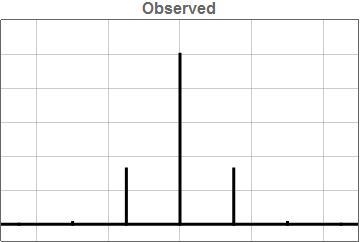 The Nyquist limit
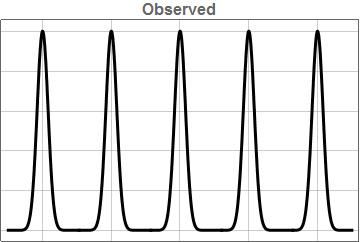 Only a function whose Fourier transform can fit entirely between the teeth of the comb is able to be fully recovered.
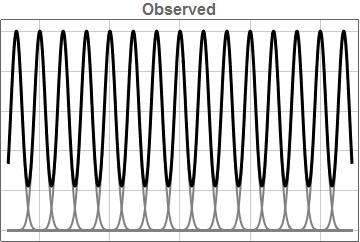 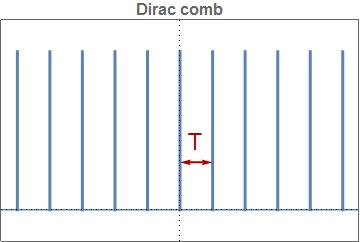 Therefore, with a sampling rate of 2π/T = ω0, the signal should be band-limited between frequencies ±ω0/2.
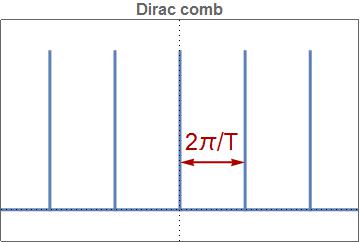 Nyquist sampling theorem (from the other direction): to fully represent the frequency content of a band-limited signal ±ω0, we must sample the data with a rate of at least ωNy = 2ω0.
The discrete Fourier transform
Let f(t) be an infinitely long and continuous signal, but observed at a regular grid with spacing Δt:
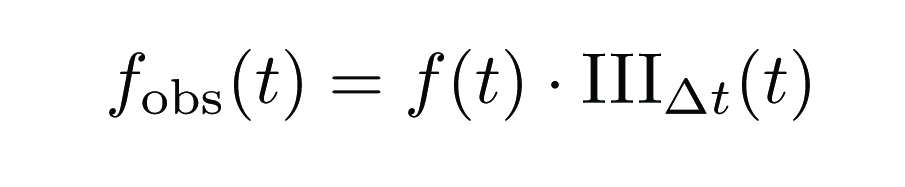 The Fourier transform:
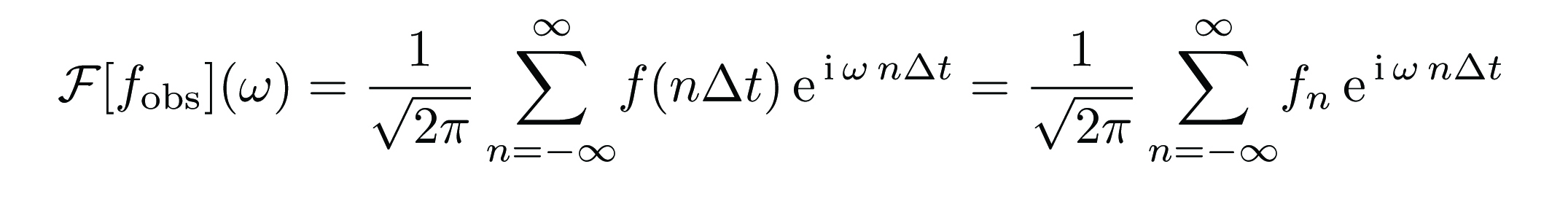 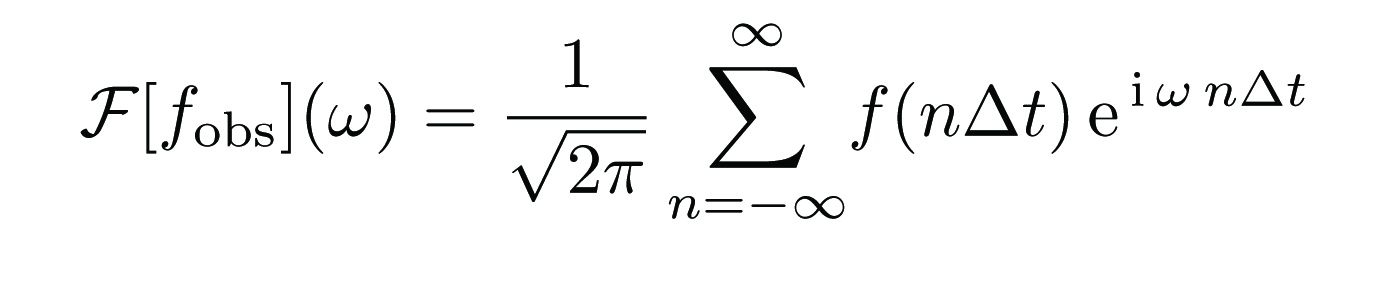 In the real world: finite number N of samples 
	→  apply rectangular window function of width NΔt
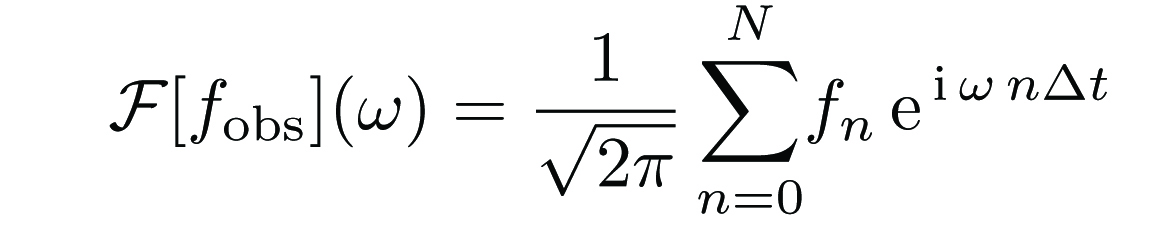 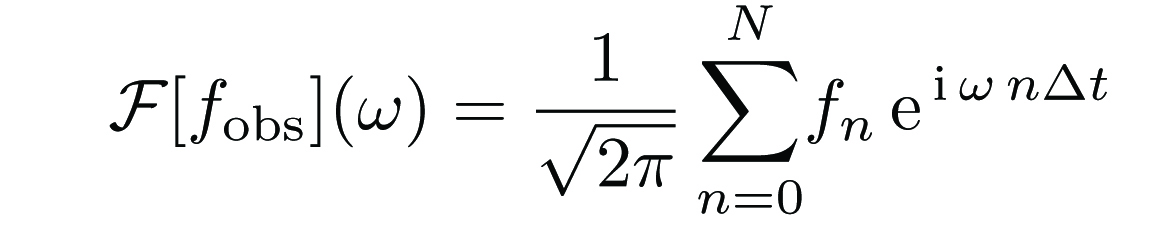 The discrete Fourier transform
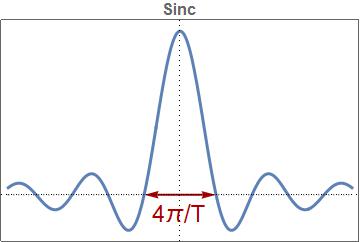 It is the Fourier transform of the signal sampled at intervals Δt and convolved with a sinc function of width 4π/T = 4π/(NΔt)
Nyquist: any two powers at frequencies within 2π/(NΔt) of each other will not be independent → we should space our frequencies with Δω ≥ 2π/(NΔt) → we sample at N evenly spaced frequencies with:
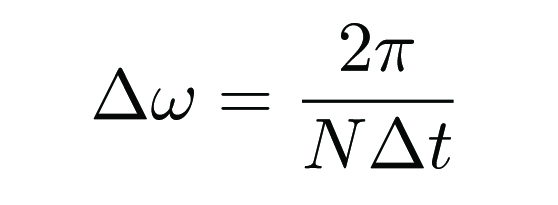 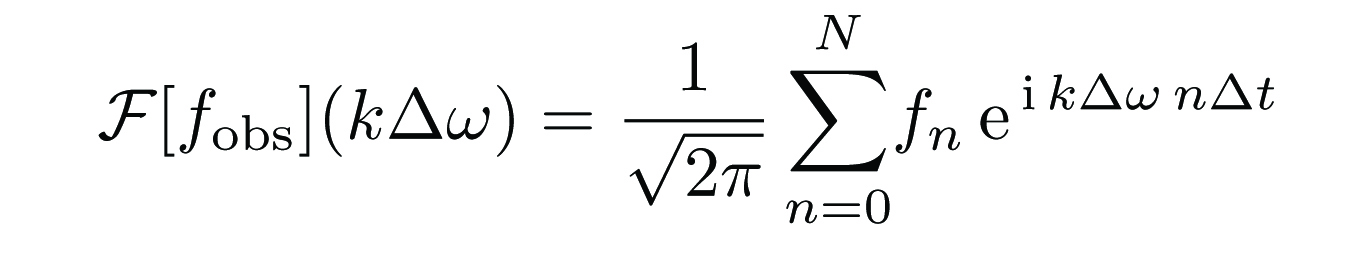 The discrete Fourier transform
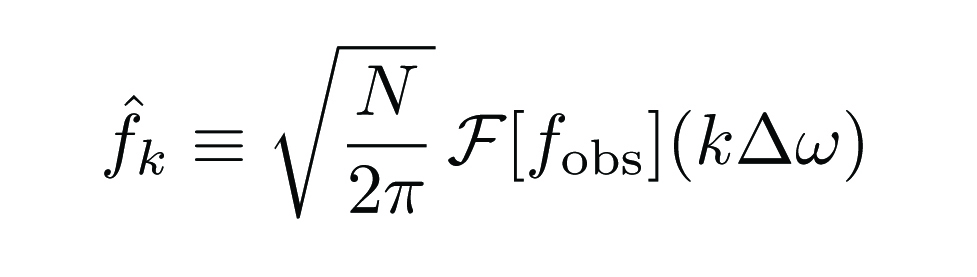 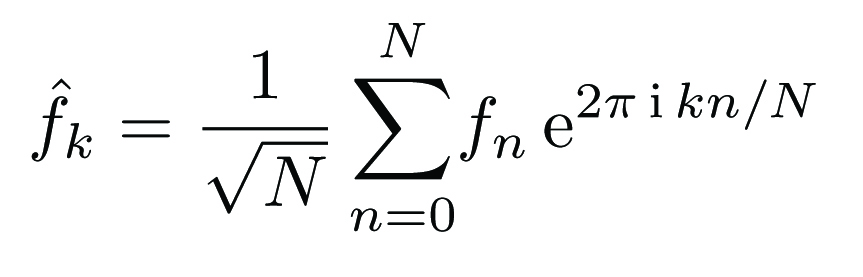 Note: optimal spacing in terms of both the Nyquist sampling  and the effect of the finite observing window.
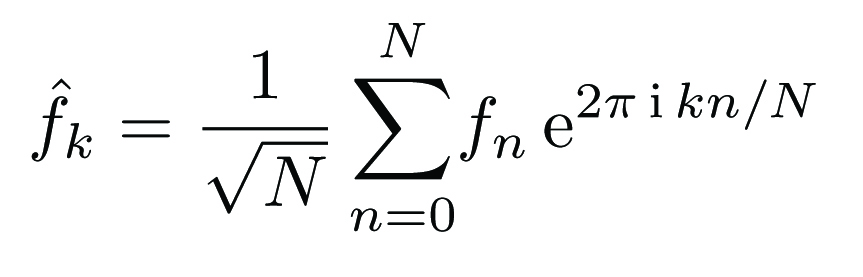 The classical periodogram
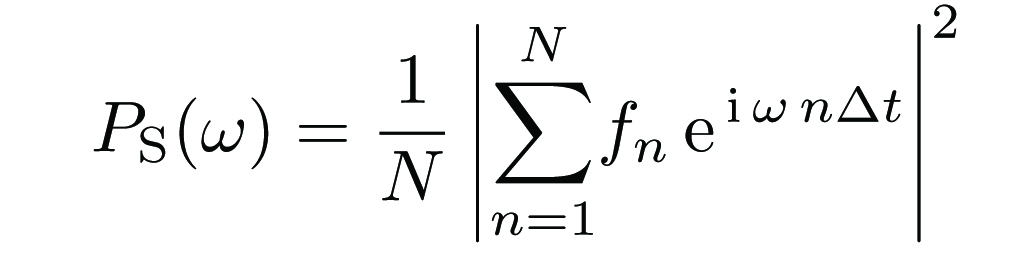 Note: ω continuous. It is the Fourier power spectrum for a continuous signal observed with uniform sampling defined by a Dirac comb.
Max ω to use: the Nyquist frequency.
Beyond that → "aliases".
Non-uniform sampling
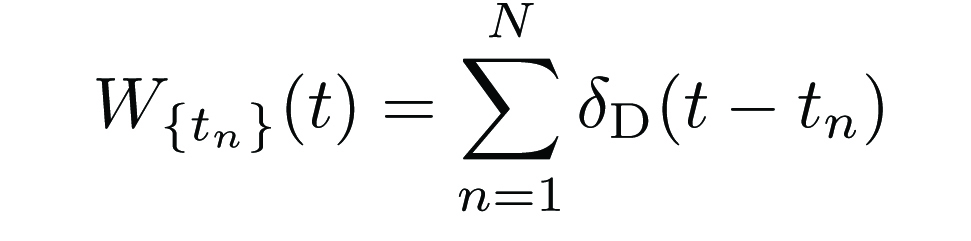 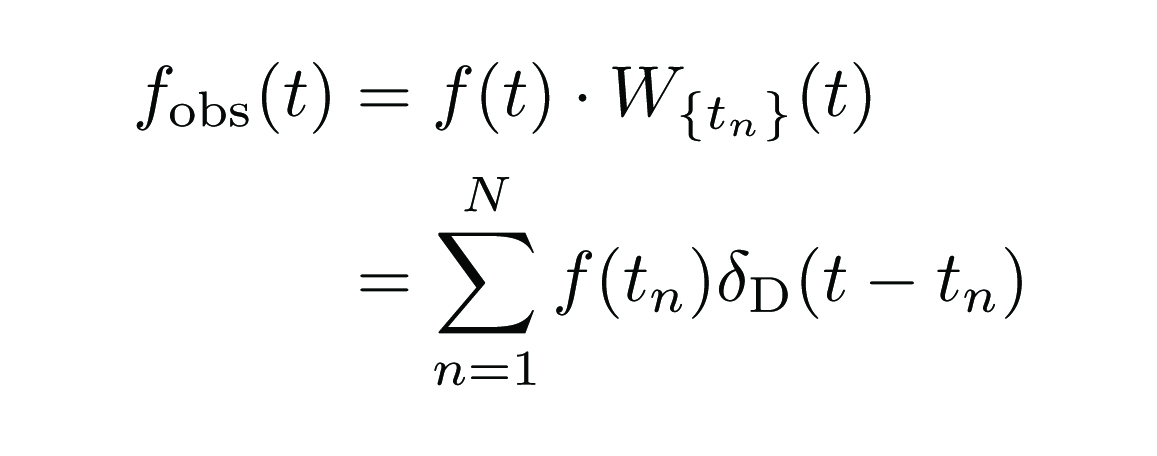 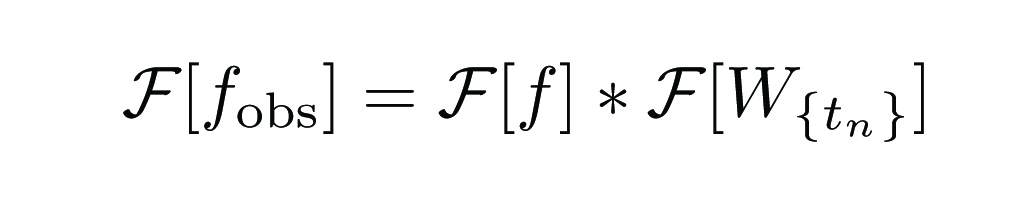 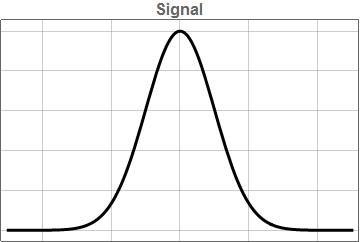 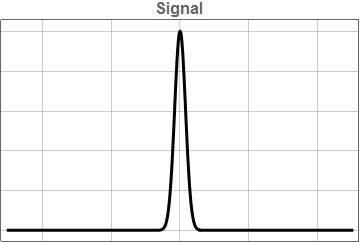 Non-structured spacing of observations leads to non-structured frequency peaks in the window transform.
×
*
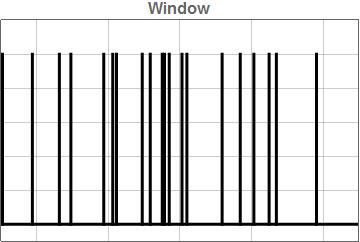 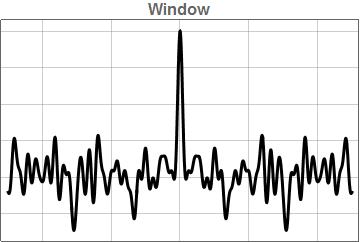 There is no exact aliasing of the true signal, and thus no way to exactly recover any portion of the true Fourier transform of the underlying function.
=
=
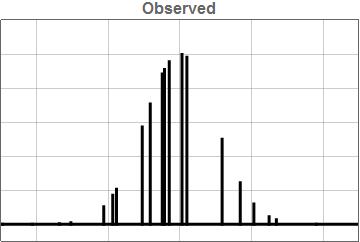 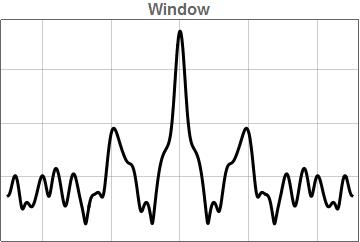 Nyquist frequency with uneven sampling
Uneven sampling destroys the symmetry that led to the concept of Nyquist frequency.
Typical approaches to pseudo-Nyquist limits:
mean of the sampling intervals
harmonic mean of the sampling intervals
median of the sampling intervals
minimum sampling spacing
None is correct: unevenly sampled data can probe frequencies far larger than any of these limits
ω = 100
Signal:
10 + 7.5 sin(100· t) + 13% white noise
100 random points between t = 0 and t =1200
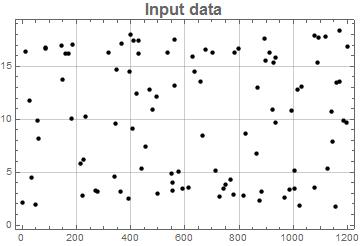 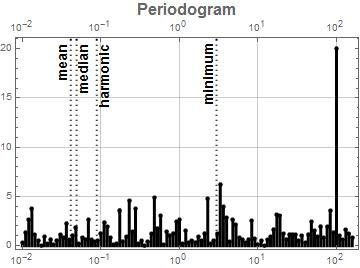 Eyer & Bartholdi (1999, A&AS, 135, 1):
The equivalent Nyquist frequency is 2π/(2p), where p is the largest factor such that each spacing Δti is exactly an integer multiple of this factor.
Corolary: If any pair of observation spacings has an irrational ratio, the Nyquist limit is infinity!
Finite precision of the observations means that the Nyquist frequency can be large, but not infinite:
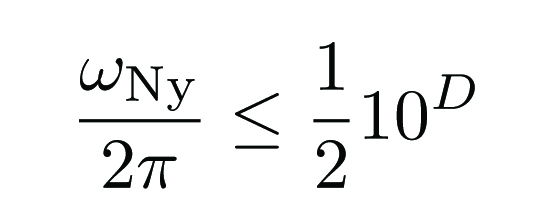 where D is the number of decimal places to which the observation times were recorded.
The Lomb-Scargle periodogram
Classical:
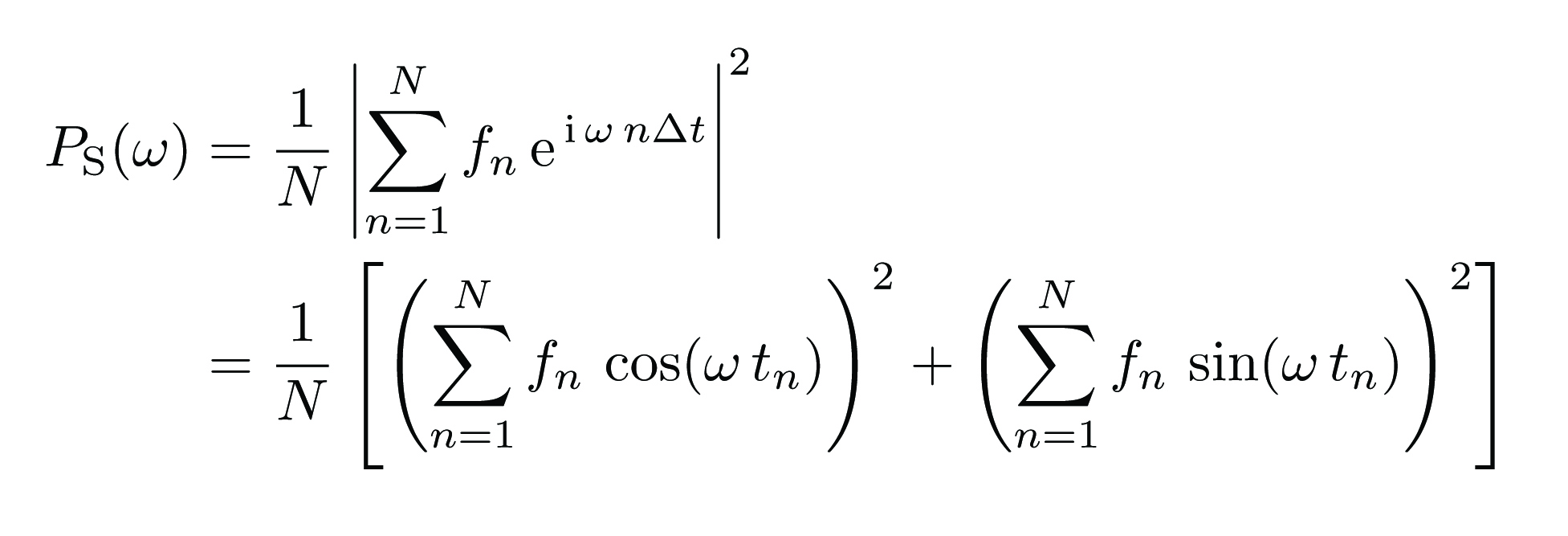 If the signal is pure Gaussian noise and it is sampled uniformly, then the values of the periodogram are chi-square distributed.
Thus, if a signal is present it is easily detectable.
Uneven sampling: this property is completely lost.
The Lomb-Scargle periodogram
Scargle (1982, ApJ, 263, 835) solved this problem :
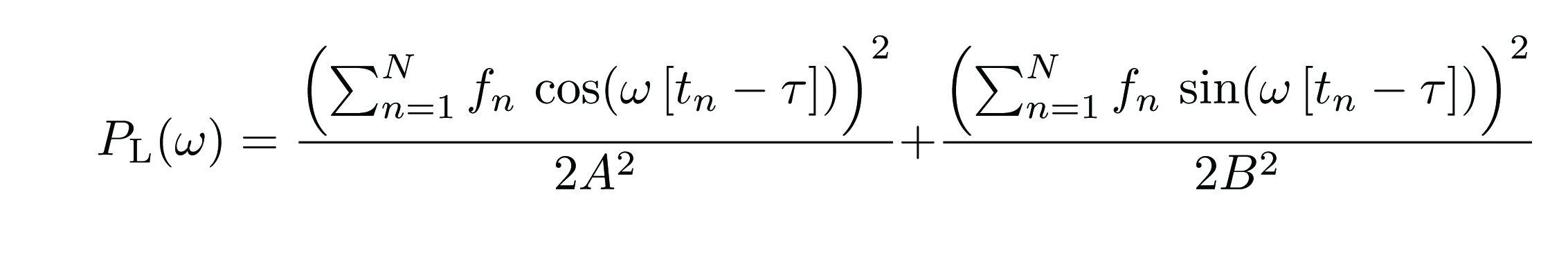 (A, B, τ functions of ω)
There is a unique form of the three functions such that:
1. The periodogram reduces to the classical form in the case of
equally-spaced observations.
2. The periodogram's statistics are analytically computable.
3. The periodogram is insensitive to global time-shifts in the data.
The Lomb-Scargle periodogram
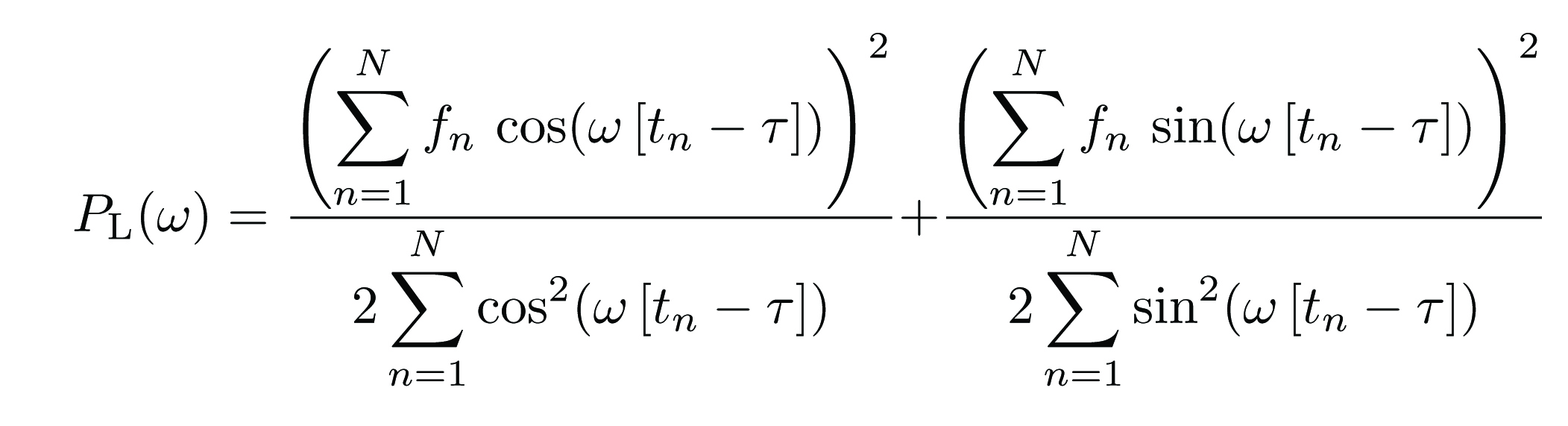 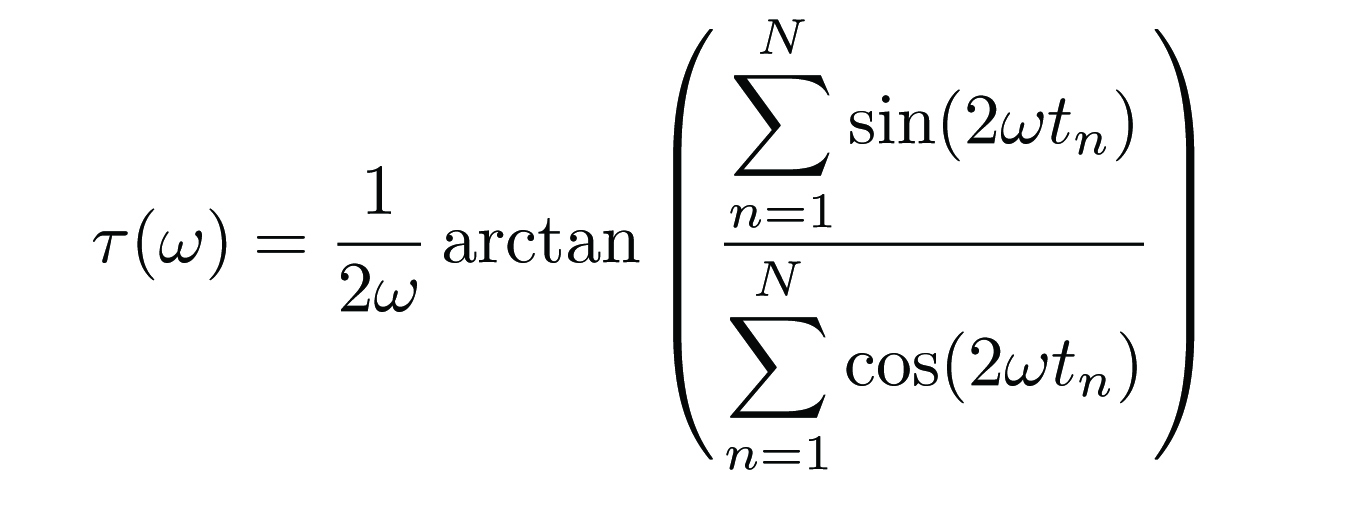 where
Least-squares interpretation
A remarkable feature (Lomb, 1976, Ap&SS, 39, 447): the Scargle periodogram is identical to the result obtained by fitting a model consisting of a sinusoid at each candidate frequency ω:
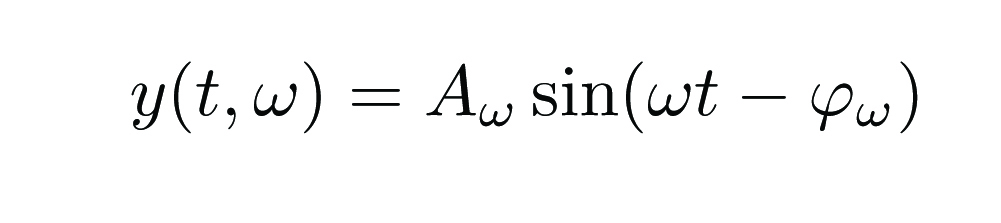 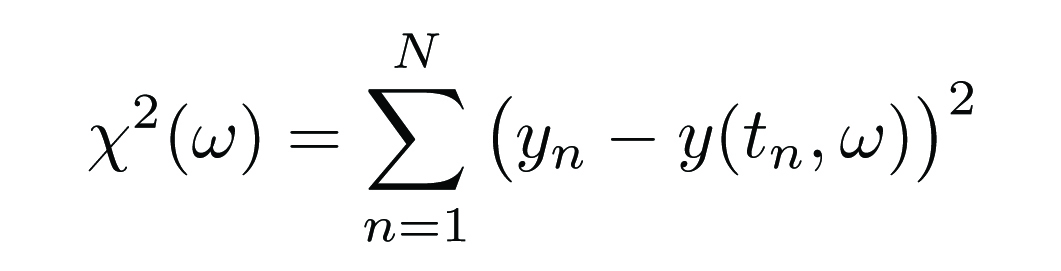 If we call χ̂2 the value obtained by minimizing  χ2(ω) at each frequency with respect to Aω and φω, and
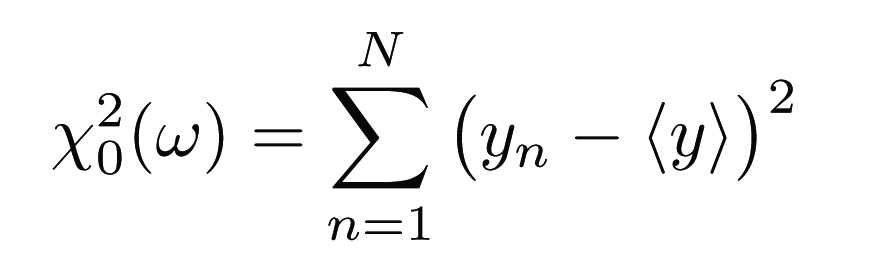 then the Lomb-Scargle periodogram can be written
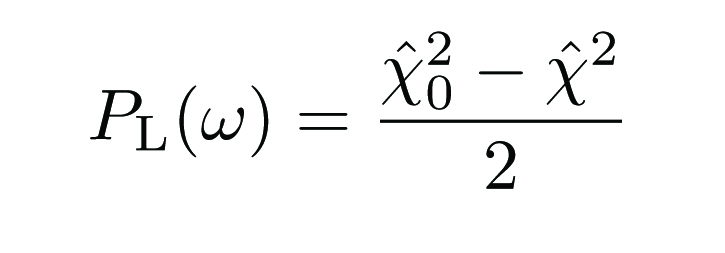 Least-squares interpretation
Measurement errors
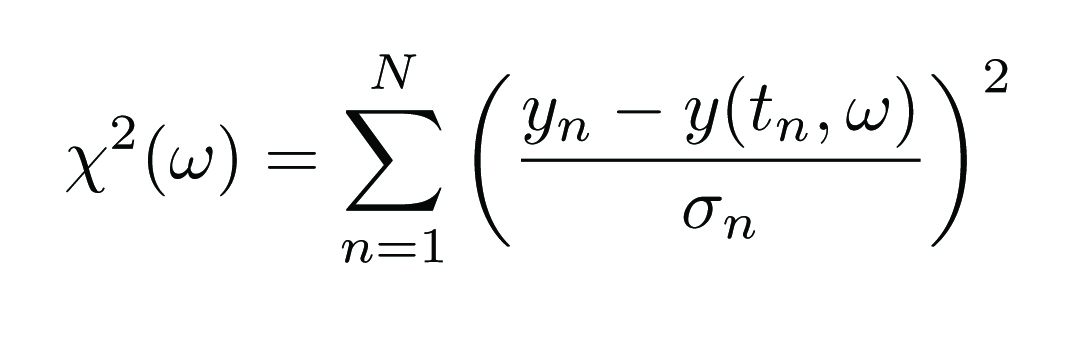 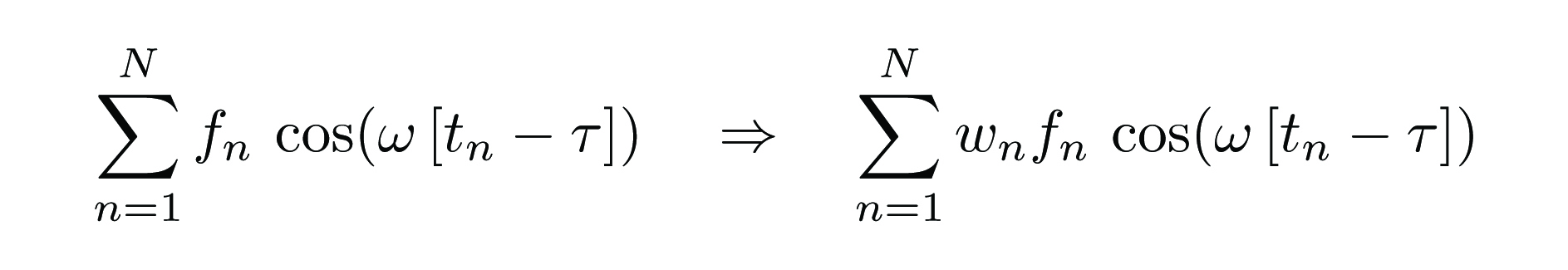 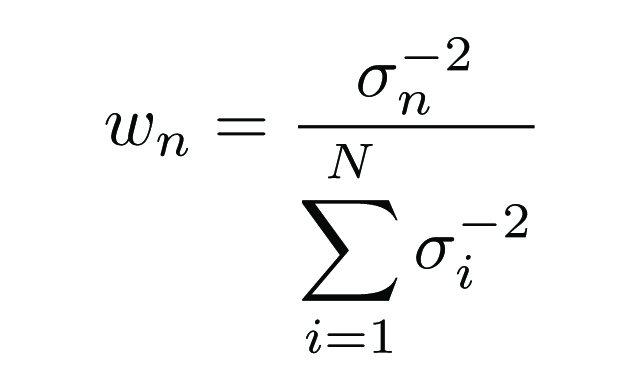 The problem of the mean
Signal:
16 + 2 sin(ω· t) + white noise
ω = 2π 0.3
100 random points between t = 0 and t =100
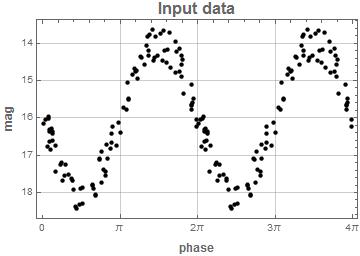 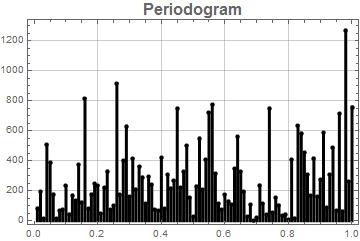 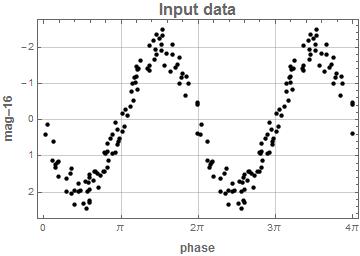 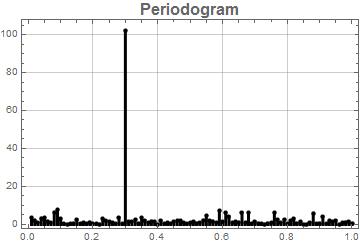 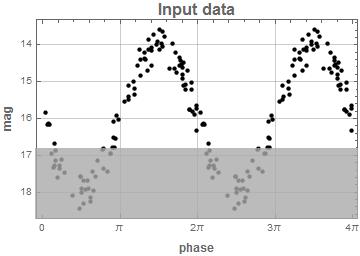 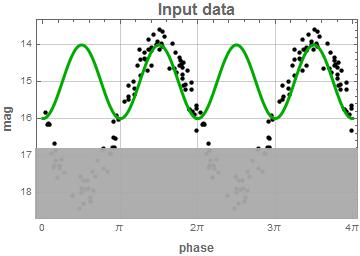 The problem of a lost range
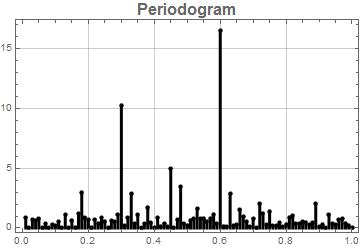 The problem of a lost range
The solution: a floating mean
(date-compensated discrete Fourier Transform, generalized Lomb-Scargle periodogram)
adds an offset term at each frequency:
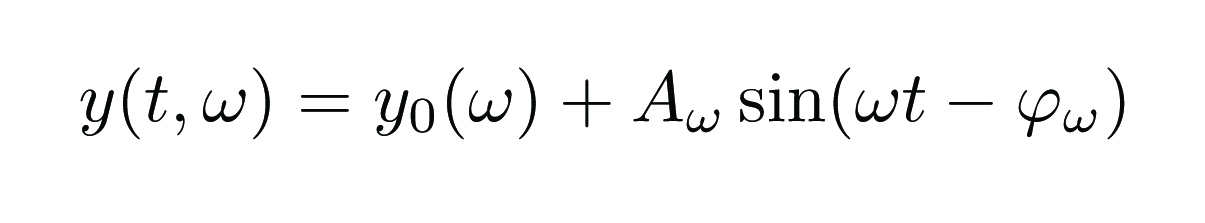 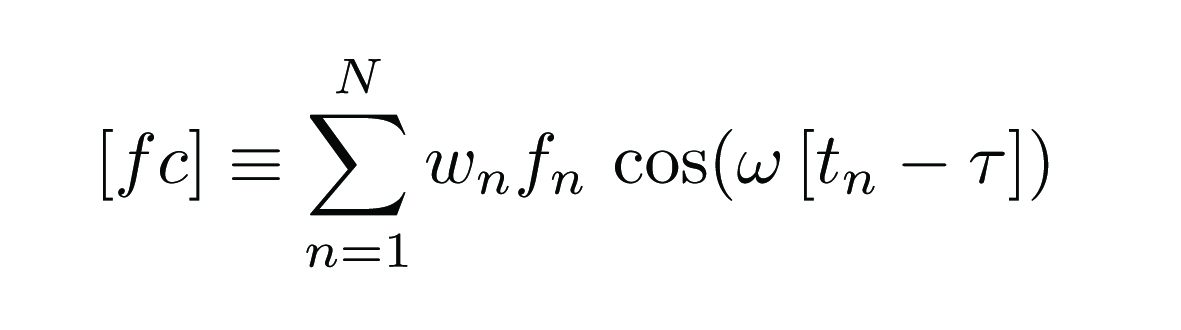 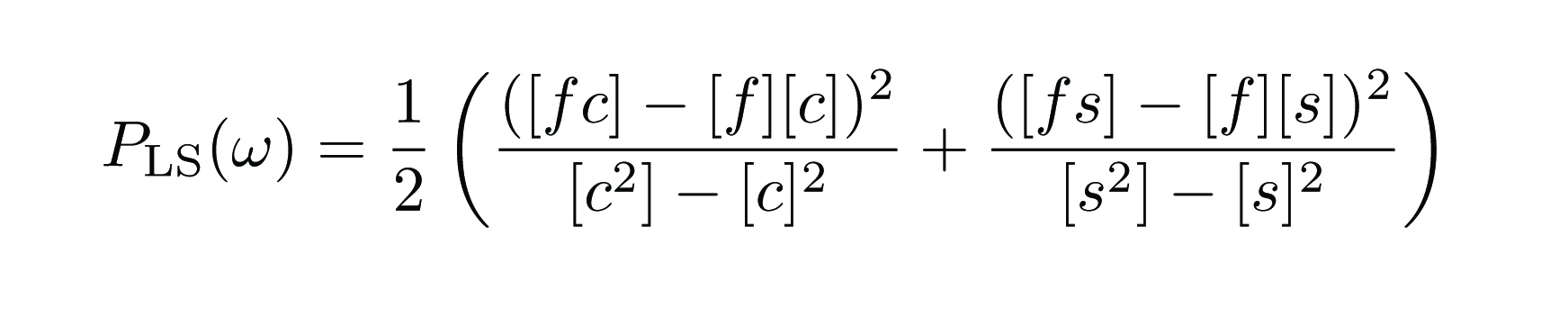 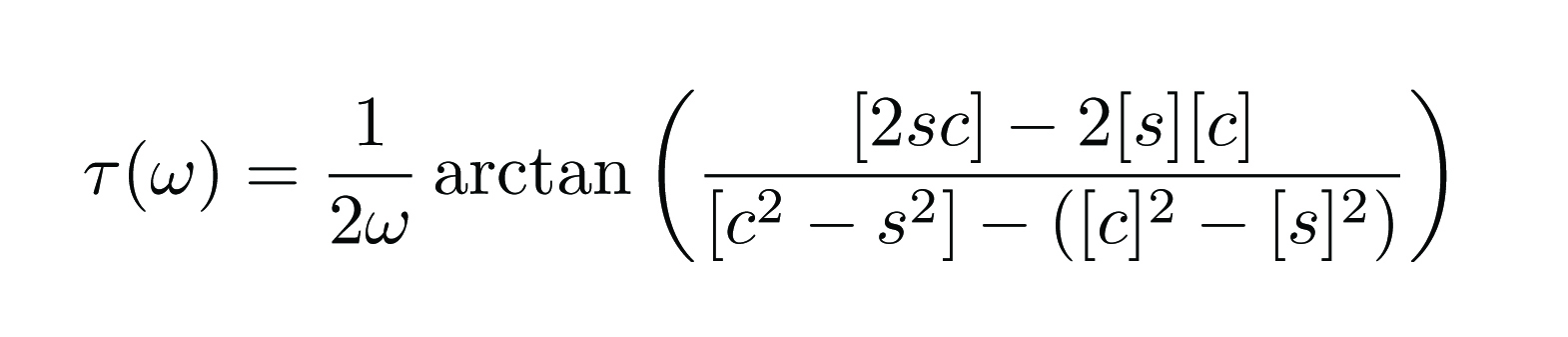 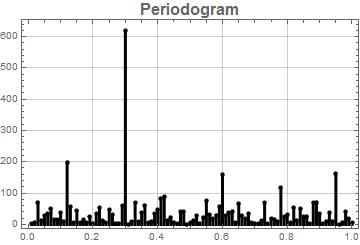 Computing with a floating mean:
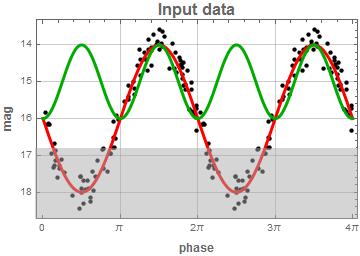 Uncertainties: peak width and frequency precision
Signal:
sin(ω· t) + white noise
ω = 2π· 1
N random points between t = 0 and t =1000
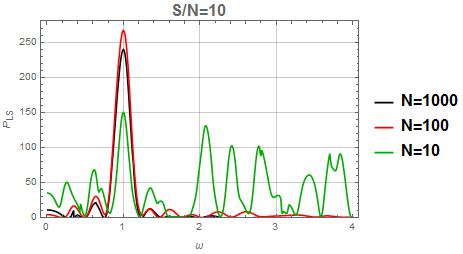 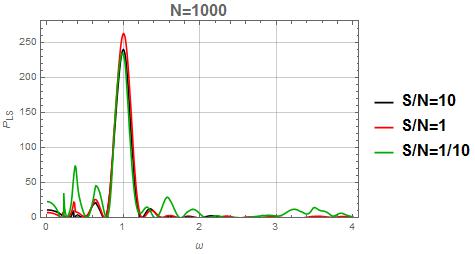 To first order, the width of the peak does not depend on either the number of observations or their signal-to-noise ratio!
Rationale: to compare the height of the peak against the background peaks; i.e., to quantify the significance of a peak.
False alarm probability
FAP: given a peak, the probability that a dataset with no signal (Gaussian noise) would lead to a peak of that magnitude (or greater).
Scargle: if the data are pure Gaussian noise, the values of PLS(ω) follow a χ2 distribution with 2 DOF. Let Z = PLS(ω) be the value of the periodogram at frequency ω. Then the PDF of Z is
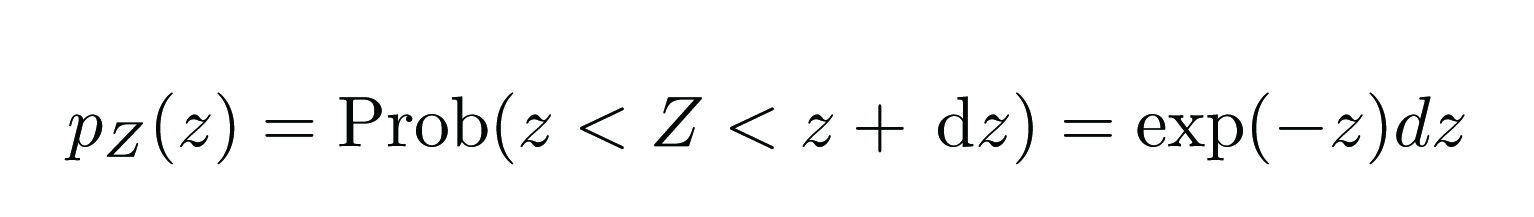 The cumulative probability will then be
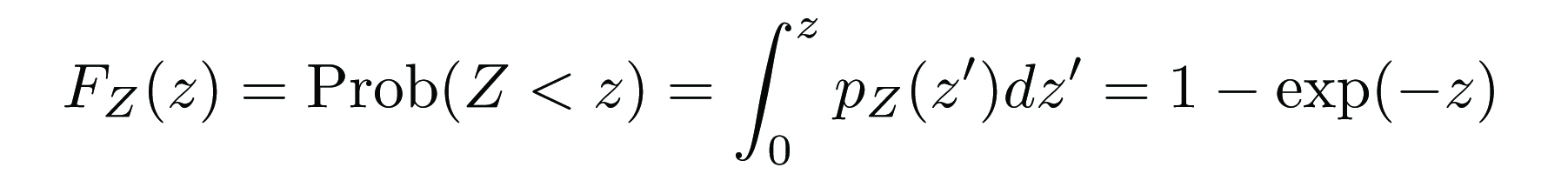 so the statistical significance of a given power at a preselected frequency will be
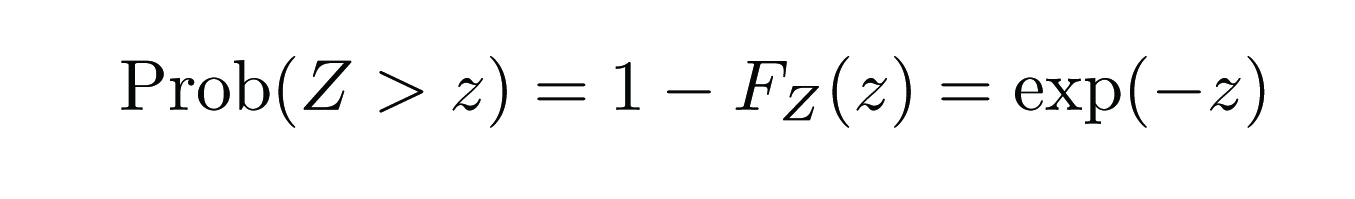 that is, it becomes exponentially unlikely that such a power level or greater can be due to a chance noise fluctuation.
False alarm probability
Let Zm be the value of the maximum peak in a spectrum composed of N frequencies such that their powers are random variables. Then the multiplicative property of the probability of independent events leads to
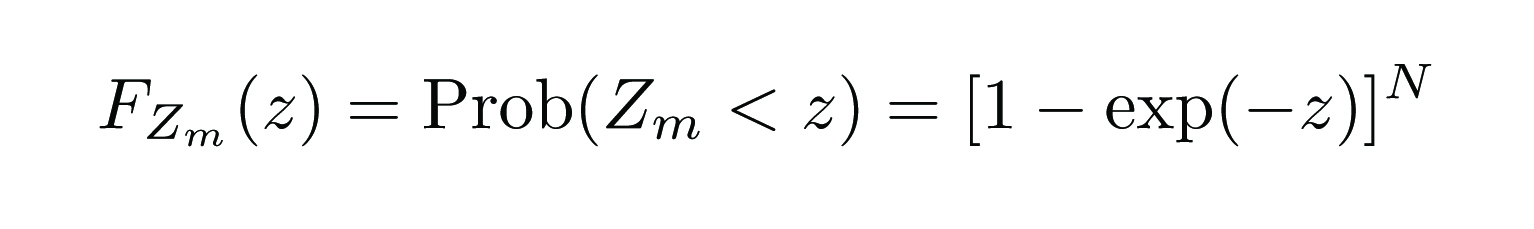 Then, the probability that a peak will be the maximum among N powers only by chance is:
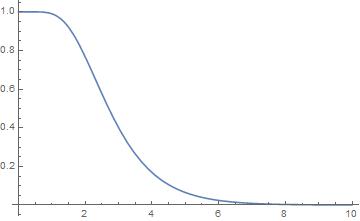 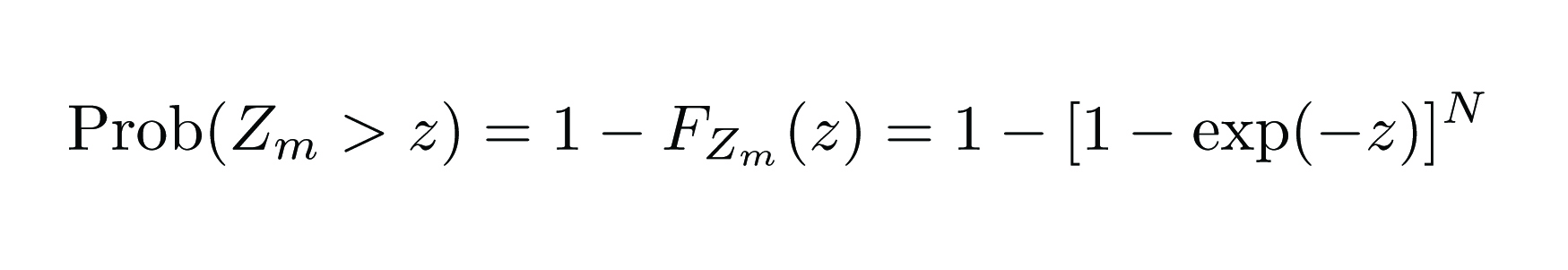 Finally, the level z such that a maximum (among N values) with this height has a probability p of being obtained only by chance is:
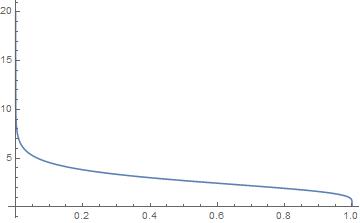 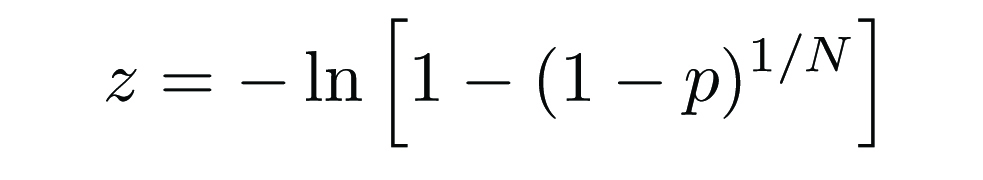 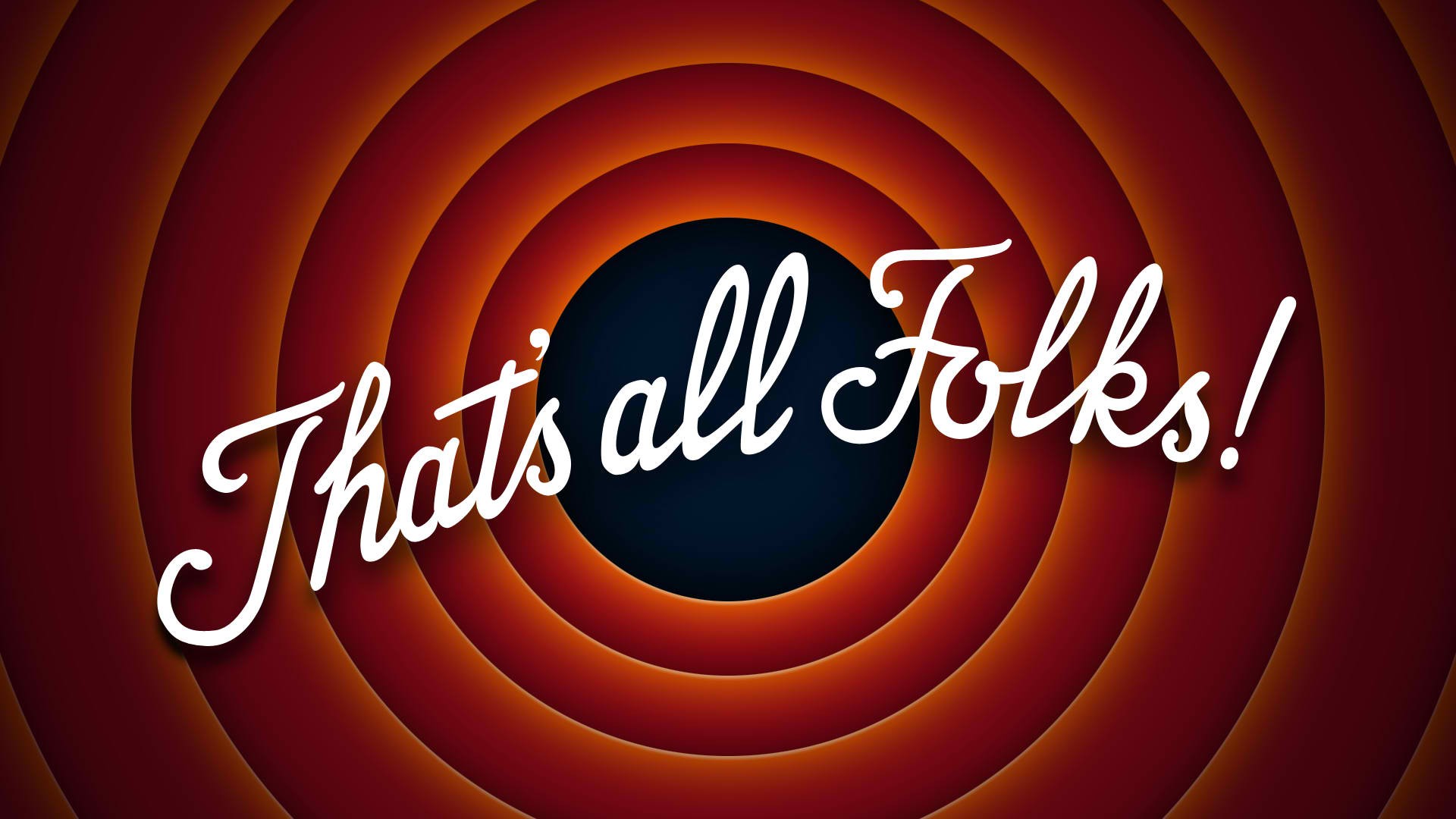